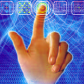 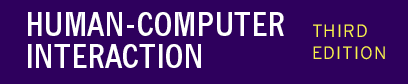 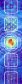 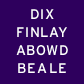 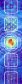 chapter 6
HCI in the software process
HCI in the software process
Software engineering and the design process for interactive systems
Usability engineering
Iterative design and prototyping
Design rationale
the software lifecycle
Software engineering is the discipline for understanding the software design process, or life cycle

Designing for usability occurs at all stages of the life cycle, not as a single isolated activity
Requirementsspecification
Architecturaldesign
Detaileddesign
Coding andunit testing
Integrationand testing
Operation andmaintenance
The waterfall model
Activities in the life cycle
Requirements specification
designer and customer try capture what the system is expected to provide can be expressed in natural language or more precise languages, such as a task analysis would provide

Architectural design
high-level description of how the system will provide the services required factor system into major components of the system and how they are interrelated needs to satisfy both functional and nonfunctional requirements

Detailed design
refinement of architectural components and interrelations to identify modules to be implemented separately the refinement is governed by the nonfunctional requirements
The formality gap
Real-worldrequirementsand constraints
Verification and validation
Verification
designing the product right
 Validation
designing the right product
 
The formality gap
validation will always rely to some extent on subjective means of proof
Management and contractual issues
design in commercial and legal contexts
Requirementsspecification
Architecturaldesign
Detaileddesign
Coding andunit testing
Integrationand testing
Operation andmaintenance
The life cycle for interactive systems
cannot assume a linearsequence of activitiesas in the waterfall model





lots of feedback!
Usability engineering
The ultimate test of usability based on measurement of user experience

Usability engineering demands that specific usability measures be made explicit as requirements

Usability specification
usability attribute/principle
measuring concept
measuring method
now level/ worst case/ planned level/ best case

Problems
usability specification requires level of detail that may not be
possible early in design satisfying a usability specification
does not necessarily satisfy usability
part of a usability specification for a VCR
Attribute:  Backward recoverability

Measuring concept:	Undo an erroneous programming 	sequence
Measuring method:	Number of explicit user actions	to undo current program
Now level:	No current product allows such an undo
Worst case:	As many actions as it takes to 	program-in mistake
Planned level:	A maximum of two explicit user actions
Best case:	One explicit cancel action
ISO usability standard 9241
adopts traditional usability categories:

effectiveness
can you achieve what you want to?
efficiency
can you do it without wasting effort?
satisfaction
do you enjoy the process?
some metrics from ISO 9241
Usability 	Effectiveness 	Efficiency 	Satisfactionobjective	measures 	measures	measures

Suitability 	Percentage of	 Time to	Rating scale for the task 	goals achieved	 complete a task	for satisfaction
	
Appropriate for 	Number of power 	Relative efficiency 	Rating scale fortrained users	features used	compared with	satisfaction with 		an expert user 	power features

Learnability	Percentage of 	Time to learn 	Rating scale for	functions learned	criterion	ease of learning

Error tolerance	Percentage of 	Time spent on 	Rating scale for 	errors corrected 	correcting errors	error handling 	successfully
Iterative design and prototyping
Iterative design overcomes inherent problems of incomplete requirements

Prototypes
simulate or animate some features of intended system
different types of prototypes
throw-away
incremental
evolutionary

Management issues
time
planning
non-functional features
contracts
Techniques for prototyping
Storyboards
need not be computer-based
can be animated

Limited functionality simulations
some part of system functionality provided by designers
tools like HyperCard are common for these 
Wizard of Oz technique

Warning about iterative design
design inertia – early bad decisions stay bad
diagnosing real usability problems in prototypes….
	…. and not just the symptoms
Design rationale
Design rationale is information that explains why a computer system is the way it is.

Benefits of design rationale
communication throughout life cycle
reuse of design knowledge across products
enforces design discipline
presents arguments for design trade-offs
organizes potentially large design space
capturing contextual information
Design rationale (cont’d)
Types of DR:
Process-oriented
preserves order of deliberation and decision-making
Structure-oriented
emphasizes post hoc structuring of considered design alternatives

Two examples:
Issue-based information system (IBIS)
Design space analysis
Issue-based information system (IBIS)
basis for much of design rationale research 
process-oriented
main elements:
issues
– hierarchical structure with one ‘root’ issue
positions
– potential resolutions of an issue
arguments
– modify the relationship between positions and issues
gIBIS is a graphical version
supports
Position
Argument
responds to
Issue
responds to
objects to
Position
Argument
specializes
Sub-issue
generalizes
questions
Sub-issue
Sub-issue
structure of gIBIS
Design space analysis
structure-oriented

QOC – hierarchical structure:
questions (and sub-questions) 
– represent major issues of  a design
options
		– provide alternative solutions to the question
criteria 
		– the means to assess the options in order to make a choice

DRL – similar to QOC with a larger language and more formal semantics
the QOC notation
Criterion
Option
Question
Option
Criterion
Option
Criterion
ConsequentQuestion
…
…
Question
Psychological design rationale
to support task-artefact cycle in which user tasks are affected by the systems they use
aims to make explicit consequences of design for users
designers identify tasks system will support
scenarios are suggested to test task
users are observed on system
psychological claims of system made explicit
negative aspects of design can be used to improve next iteration of design
Summary
The software engineering life cycle
distinct activities and the consequences for interactive system design
Usability engineering
making usability measurements explicit as requirements
Iterative design and prototyping
limited functionality simulations and animations
Design rationale
recording design knowledge
process vs. structure